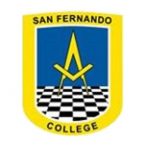 San Fernando College                                                Departamento de Matemáticas
DIVISIÓN DE NÚMEROS RACIONALES
PROFESORES: ANGELA BUSTAMANTE – SERGIO BARROS
ASIGNATURA: MATEMÁTICASCURSO: 8°BÁSICO
ANTES DE COMENZAR: EL INVERSO MULTIPLICATIVO
INVERSO MULTIPLICATIVO
2
Veamos ejemplos para entenderlo mejor.
INVERSO MULTIPLICATIVO
3
DIVISIÓN DE NÚMEROS RACIONALES
Para dividir números racionales expresados como fracciones, se debe multiplicar el dividendo por el inverso multiplicativo del divisor.
Es decir,
INVERSO MULTIPLICATIVO
DIVISOR
DIVIDENDO
DIVISIÓN NÚMEROS RACIONALES
4
En resumen,
5
VEAMOS EJEMPLOS
¡SE QUE PUEDES ENTENDERLO!
6
¡VAMOS!
7
Notemos que tenemos un decimal finito, por lo que, debemos convertirlo a fracción.
¡CONTINÚA! ¡TU PUEDES!
8
Notemos que tenemos un decimal periódico, por lo que, debemos convertirlo a fracción.
¡ESO, SUPER BIEN!
9
¿Qué podemos concluir?
Para dividir números racionales que son fraccionarios debemos encontrar el inverso multiplicativo del divisor, para luego multiplicárselo al dividendo.
Una estrategia para hallar el inverso multiplicativo de la fracción es “invertir” la fracción. 
Cuando tenga decimales debo convertirlos a fracción según la estrategia que corresponda.
¡YA QUEDA POCO!
10
RECUERDA QUE DE SER NECESARIO DEBES SIMPLIFICAR LAS FRACCIONES HASTA DEJARLAS IRREDUCTIBLES.
REVISA EL VIDEO EXPLICATIVO PARA QUE PUEDAS APOYAR LA COMPRENSIÓN DE ESTE CONTENIDO.PUEDES ENCONTRARLO EN EL CANAL DE YOUTUBE DEL COLEGIO COMO : “8° BÁSICO DIVISIÓN EN LOS RACIONALES (GUIA 11)”
¡YA PUEDES RESOLVER LA GUÍA!RECUERDA QUE UNA VEZ RESUELTA DEBES ENVIARLA CON EL DESARROLLO DE CADA EJERCICIO A TU RESPECTIVO PROFESOR/A DE MATEMÁTICAS.